CS3120 (DMT2)Course Introduction
Discrete Mathematics and Theory 2Mark Floryan
Quick Polls (Agree or Not?)
Q1: I have heard that DMT 2 is like…a really hard class!

Q2: I have heard that DMT 2 is a lot of work!

Q3: I have heard that DMT 2 material isn’t that important and that you will never really use it!
2
My Answers (1 to 10)
Q1: I have heard that DMT 2 is like…a really hard class!	8: Yes, the material is hard. There is no way around it <sad face>

Q2: I have heard that DMT 2 is a lot of work!	6: A lot of work to understand the concepts, but not a pile of work

Q3: I have heard that DMT 2 material isn’t that important and that you will never really use it!	3: This material is universal and timeless…I’ll explain a bit more verbally
3
Course Objectives
4
Course OBjectives
Students who complete the course will:

Improve their mathematical thinking skill and habits, including thinking precisely about definitions, stating assumptions carefully, critically reading arguments, and being able to write convincingly.
Be able to understand both finite and infinite formal models of computation and to reason about what they can and cannot compute.
Understand both intuitively and formally what makes some problems too expensive to solve, and what can be done in practice when an unsolvable or intractable problem is encountered.
Reason formally about the cost of computation, and be able to prove useful bounds on the costs of solving problems, including showing that certain problems are intractable.
Learn about some interesting aspects of theoretical computer science, including cryptography and machine learning.
5
Course introduction
6
General Info
See syllabus on course website for general information
Pre-requisites:
CS 3100 (DSA2) if you are in the new curriculum (most of you, probably)
CS 4102 (Algo) if you are in the old curriculum (Maybe a few of you)
Math topics: proof by induction, proof by contradiction, etc. (Basically everything in DMT 1)
Data Structures: Graphs and generally maturity proving things, etc.
Teaching Assistants
Graduates (1):
TBD
Undergraduates (~27)
We have a good sized staff this year!
Both will hold office hours, which will start next week
Locations and hours mostly set on course website
Also, we’ll use Piazza for questions.
Post all questions about HW, topics, etc. to Piazza NOT email to instructors!
7
Course Website
https://markfloryan.github.io/dmt2/

Contains most of the important info for the course:
Homework
Slides
Syllabus
Etc…
8
Other Course Tools
Piazza: Use for course discussion among students and Tas regarding course content
Gradescope: For submitting homework and seeing your grades, etc.
Jira: A ticketing system that we will use for student requests. Meant for private messages to Floryan and/or head Tas.
Google Forms: Homework extension requests will be submitted through a form.
All of these will be linked from Collab and from course website
9
Expectations
Of you:
When asked, prepare for things in advance
Participate in class activities when asked
Act mature, professional.
Please do not use a laptop in class
Plan ahead.
Don’t take advantage.  Follow the Honor Code. (See the BOCM.)

Of me:
Be fair, open, and considerate.
Seek and listen to your feedback.
Not to waste your time.
Be effective in letting you know how you’re doing
10
General Info
Textbook:
Introduction to the Theory of Computation, 2nd edition, by Michael Sipser
Other references:
Your DMT 1 course materials if you need them, but we will review proof techniques early in the semester.
Other readings may be assigned
We’ll see…
11
Textbook
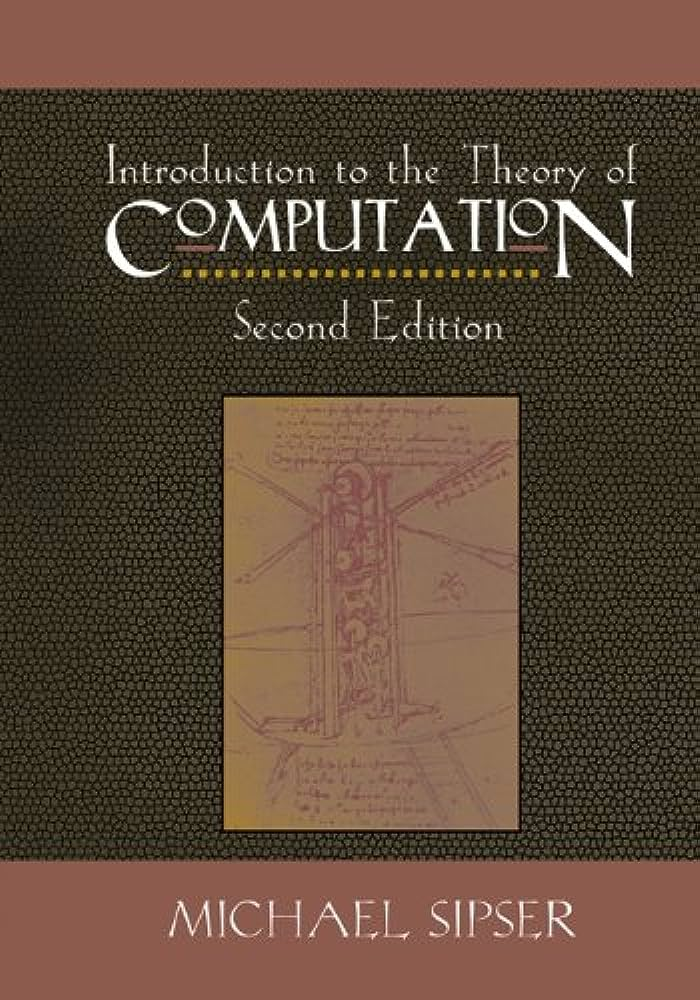 You will very likely need to read and study material other than the slides.
There are options, but a textbook is the easiest option.
Introduction to the Theory of Computation by Sipser
2nd edition!
12
Lectures
Back to traditional, in-person lectures.
Tu / Th 9:30 – 10:45 am @ Mechanical Engr. 205
Tu / Th 12:30 - 1:45 pm @ Gilmer Hall 301

There may be a weekly discussion section (optional) hosted by our Graduate TA (stay tuned for if / when that will occur).

Lectures will be recorded and posted on Canvas -> Lecture Recordings
Using Panopto, so no live broadcast
A note about recordings…they are a privilege, not a right.

Lectures will cover course topics, example problems, proofs, etc.
13
Modules
The course is divided into 5 modules
1: Intro, Review of Proofs, and Cardinality
2: Regular Languages
3: Context-Free Grammars
4: Turing Machines and Decidability
5: Complexity Theory
14
Modules (Cont’d)
Most modules are 4-6 lectures worth of content, some are a bit more.

Each module involves:
~5 lectures worth of content
1 or 2 homework assignments (usually just one though)
1 quiz (assessment)

In addition there is one other quiz, the final exam quiz (more on this later)
15
Quizzes
Medium size assessments of your knowledge in each module
Meant to ensure you have knowledge of the individual topics from lecture to a sufficient degree.
Usually about two pages worth of traditional exam material.

Quiz Schedule (I wanted this to be similar / modeled after a midterm schedule)
Thu., Sep. 19			Mod 1
Thu., Oct. 10			Mod 2
Thu., Oct. 31			Mod 3
Thu., Nov. 21			Mod 4
Dec. 9 (Maybe)			Mod 5, Final Exam Quiz, and optional 1-4 retakes
16
Quizzes
Two possible outcomes for each quiz:
grade <= 90 %: You earn the grade as shown
grade > 90 %: Grade is rounded up to a 100% (mastery!)

You always receive the highest grade over all attempts (e.g., final exam retakes
If you earn above a 90%, rounding is meant to ensure you don’t take the retake on the final exam day.
17
Final Exam
Our final exam time will be used to:
Take Quiz for Module 5 (first and only attempt…sorry)
Take the Final Exam Quiz (Only attempt by design)
OPTIONAL: Retake up to three of quizzes 1-4

You can attempt all four retakes if you want, but the exams are designed for there to be enough time to do two (maybe three) retakes.
18
Homeworks
Each of the 5 modules has 1 or 2 homeworks associated (usually 1)
Written HW
Solving small problems, analyzing runtimes, etc.
Writing proofs, etc.
Written in Latex (tutorial on course webpage)
These are meant to be challenging!
Programming HW:
Is written in Java
We won’t have many of these (probably just 1)
19
Homework Grades
Homeworks will be graded on a traditional percentage scale:
Out of 10 points (or similar)
Regrades will be available (probably)

Deadlines:
We will have traditional homework deadlines, however…
Anyone can fill out an online form to request a 10 day extension. Extensions will be granted for any reason as long as you articulate why you need extra time and when you plan to finish the homework by.
NO submissions beyond this already generous 10 day window for any reason. That window IS your flexibility should anything arise.
20
Homework Collaboration
You may work in groups of up to 3 on written assignments
This is most of the assignments
Once submission per group is fine. Gradescope supports this quite easily.

On programming assignments (currently, just 1) you are expected to work independently.
21
Homework Grade Philosophy
The purpose of homework is to PRACTICE!

I want you to:
Attempt every problem on your own
Then work with your group to get the solutions figured out
Study the solutions for homeworks (these homework problems WILL appear on quizzes).
22
Grading Overview
Final letter grade will be a weighted average:

Homework: 25 percent (split over about 6 or 7 homeworks)
Quizzes (Mods 1-5): 60 percent (12 percent each)
Final Exam Quiz: 15 percent
23
Office Hours
Let’s discuss office hours by looking at the course website.
24
Homework: Programming Hints
Understand the problem!
Consider all boundary cases
Use pre-existing library code
Number formatting: NumberFormat in Java, printf() in C/C++
Input: Scanner in Java, scanf() in C, cin in C++
Know how to handle floating point numbers
Understand float/double precision issues
Rounding, floating-point mod
Make sure it works for the provided test cases
Then write some of your own
Make sure you read the language specific details for submission!!!
25
Homework: Programming FAQ
Do I need to write my own sorting methods.
No, unless the point of that assignment is to write sorting methods, you can use libraries for this.

Can I get the test cases from submission server?
No, part of the point is to work on brainstorming cases your code is missing without being told. Submission server will give limited feedback on purpose!

Will you help me debug my code?
No, we won’t. You need to learn how to do this on your own. I’m happy to give you advice on how to approach your debugging problems, but I will not sit down and debug code with you.
26
Homework: Written
These assignments must be typeset in LaTeX

I will provide a couple tutorials, guides, and templates when the first assignment is given out

You may not embed images of text or formulas!
27
Use of Online Code Etc.
Studying code or proofs online is permitted but only for getting ideas
Copying or reusing code or proofs from an online source violates the pledge
You must cite sources of any online code you use in this way in a comment in your source file(s)

Remember:  the purpose of the homework is
To practice in an environment that is lower-stress
To push yourself to solve think about the theory of computation and to prepare you for the quizzes, NOT just to get a grade.
To work out the logical part of your brain 
To focus on attempting to solve problems yourself before asking others for assistance.
28
Working in groups
For the homework, you may work together in groups of 3 or less (written assignments)
Submit one homework per group (I believe Gradescope supports this)

For the programming homework, you may discuss the problems with your group of 3 or less, but you must:
State who you worked with
Type up your own implementation!
29
I think that is all…
Any questions…
30